Lecture 18: Disjoint Sets
CSE 373: Data Structures and Algorithms
CSE 373 19 SP – Zachary Chun
1
Administrivia
Project 4 Due Wednesday May 20th 
Exercise 4 due Friday May 15th 
Grades Posted
Exercise 1
Project 0
Project 1
Project 2
Project 3
Midterm 1
Zach & Kasey Grade Office hours
Today, Monday May 11 9:30-11:30am PDT
Tuesday May 12 5:45-7:15pm PDT
CSE 373 SP 18 - Kasey Champion
2
Roadmap
- Disjoint Sets ADT
- Context, examples
- Different implementations (most of them are just optimizations of the previous)! 
QuickFind implementation (HashMap based)
QuickUnionTrees
QuickUnionBySizeTrees
QuickUnionBySizeCompressingTrees
ArrayQuickUnionBySizeCompressing
CSE 373 SP 18 - Kasey Champion
3
DisjointSets
- are a cool recap of topics / touches on a bunch of different things we’ve seen in this course (trees, arrays, graphs, optimizing runtime, etc.)
- have a lot of details and is fairly complex – it doesn’t seem like a plus at first, but after you learn this / while you’re learning this…you’ve come along way since lists and being able to learn new complex data structures is a great skill to have built)

DisjointSets 😍 😍 is Zach’s favorite ADT/data structure that we talk about in this class (if you ever need to bribe Zach just start a conversation w zach about DisjointSets)
CSE 373 SP20 – Zach chun
4
Disjoint Sets in mathematics
- “In mathematics, two sets are said to be disjoint sets if they have no element in common.” - Wikipedia 
- disjoint = not overlapping
Kevin
Nishu
Leona
Santino
Brian
Keanu
Santino
Aileen
Sherdil
Set #4
Set #3
Set #2
Set #1
These two sets are disjoint sets
These two sets are not disjoint sets
CSE 373 SP 18 - Kasey Champion
5
new ADT!
Disjoint Sets in computer science
In computer science, disjointsets can refer to this ADT/data structure that keeps track of the multiple “mini” sets that are disjoint (confusing naming, I know)
This overall grey blob thing is the actual 
disjoint sets, and it’s keeping track of any 
number of mini-sets, which are all disjoint 
(the mini sets have no overlapping
 values).
Kevin
Leona
Keanu
Aileen
Sherdil
Note: this might feel really different than ADTs we’ve
 run into before.  The ADTs we’ve seen before
(dictionaries, lists, sets, etc.) just store values directly.
But the Disjoint Set ADT is particularly interested in
letting you group your values into sets and 
keep track of which particular set your values are in.
Set #2
Set #1
CSE 373 SP 18 - Kasey Champion
6
[Speaker Notes: Can think of the disjoint set we’re talking about today as a set of sets!

DW gonna be a little bit clearer as we go through some more examples and see some different disjoint sets.]
DisjointSets ADT methods
Just 3 methods (and makeSet is pretty simple!)

- findSet(value)
- union(valueA, valueB)
- makeSet(value)
CSE 373 SP 18 - Kasey Champion
7
findSet(value)
findSet(value) returns some ID for which particular set the value is in.  For Disjoint Sets, we often call this the representative (as it’s a value that represents the whole set).

Examples:
findSet(Brian) 
findSet(Sherdil)
findSet(Velocity)
findSet(Kevin) == findSet(Aileen)
3
Sherdil
2
Kasey
Velocity
Kevin
2
Brian
Keanu
true
Keanu
Aileen
Set #2
Set #4
Set #1
Set #3
3
CSE 373 SP 18 - Kasey Champion
8
union(valueA, valueB)
union(valueA, valueB) merges the set that A is in with the set that B is in.  (basically add the two sets together into one)
Example:  union(Blarry,Brian)
Sherdil
Sherdil
Kasey
Kasey
Velocity
Velocity
Kevin
Kevin
Brian
Blarry
Blarry
Keanu
Keanu
Vivian
Brian
Set #2
Set #2
Vivian
Set #4
Set #4
Set #3
Set #1
Set #1
CSE 373 SP 18 - Kasey Champion
9
makeSet(value)
makeSet(value) makes a new mini set that just has the value parameter in it.

Examples:
makeSet(Elena)
makeSet(Anish)
Elena
Anish
Set #5
Set #6
Sherdil
Kasey
Velocity
Kevin
Brian
Blarry
Keanu
Vivian
Set #2
Set #4
Set #1
Set #3
CSE 373 SP 18 - Kasey Champion
10
Disjoint Sets ADT Summary
Disjoint-Sets ADT
state
Set of Sets
Mini sets are disjoint: Elements must be unique across mini sets
No required order
Each set has id/representative
behavior
makeSet(value) – creates a new set within the disjoint set where the only member is the value. Picks id/representative for set
findSet(value) – looks up the set containing the value, returns id/representative/ of that set
union(x, y) – looks up set containing x and set containing y, combines two sets into one.  All of the values of one set are added to the other, and the now empty set goes away.
CSE 373 SP 18 - Kasey Champion
11
Roadmap
- Disjoint Sets ADT
- Context, examples
- Different implementations (most of them are just optimizations of the previous)!  The data structures we talk about are going to be highly optimized for these interesting ADT methods we just talked about!
QuickFind implementation (HashMap based)
QuickUnionTrees
QuickUnionBySizeTrees
QuickUnionBySizeCompressingTrees
ArrayQuickUnionBySizeCompressing
CSE 373 SP 18 - Kasey Champion
12
DisjointSets example: running for President and tracking voters
Imagine that Dubs, Kasey, Zach, and Ana Mari are all running for president, and are currently dominating one region of the country in the polls and have secured that these states will vote for these candidates.  

You could imagine that some common questions about this data is: 
what happens when Zach has to resign and wants his  supporters to now join Kasey’s campaign, and Ana Mari does the same for dubs?  How do we keep track of the followers all moving over to a different group?
You can imagine we track the voters  nominee data with disjoint sets
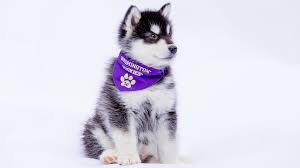 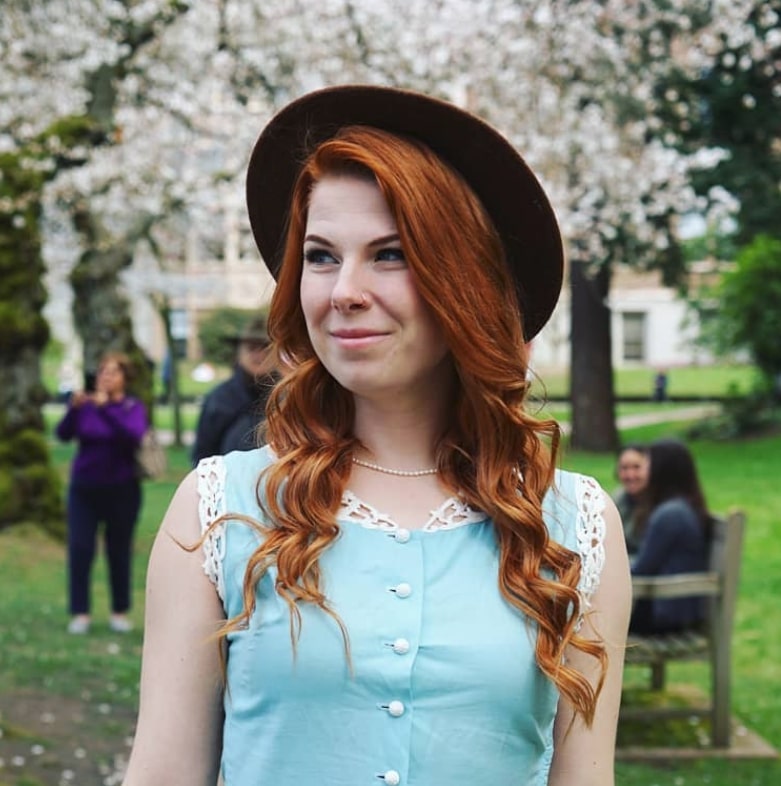 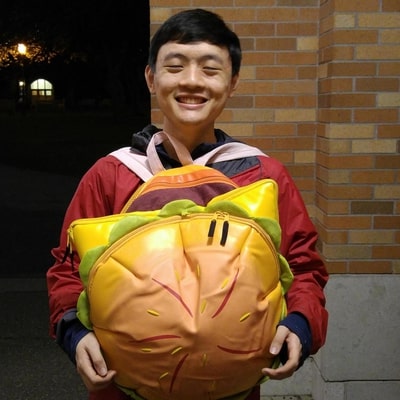 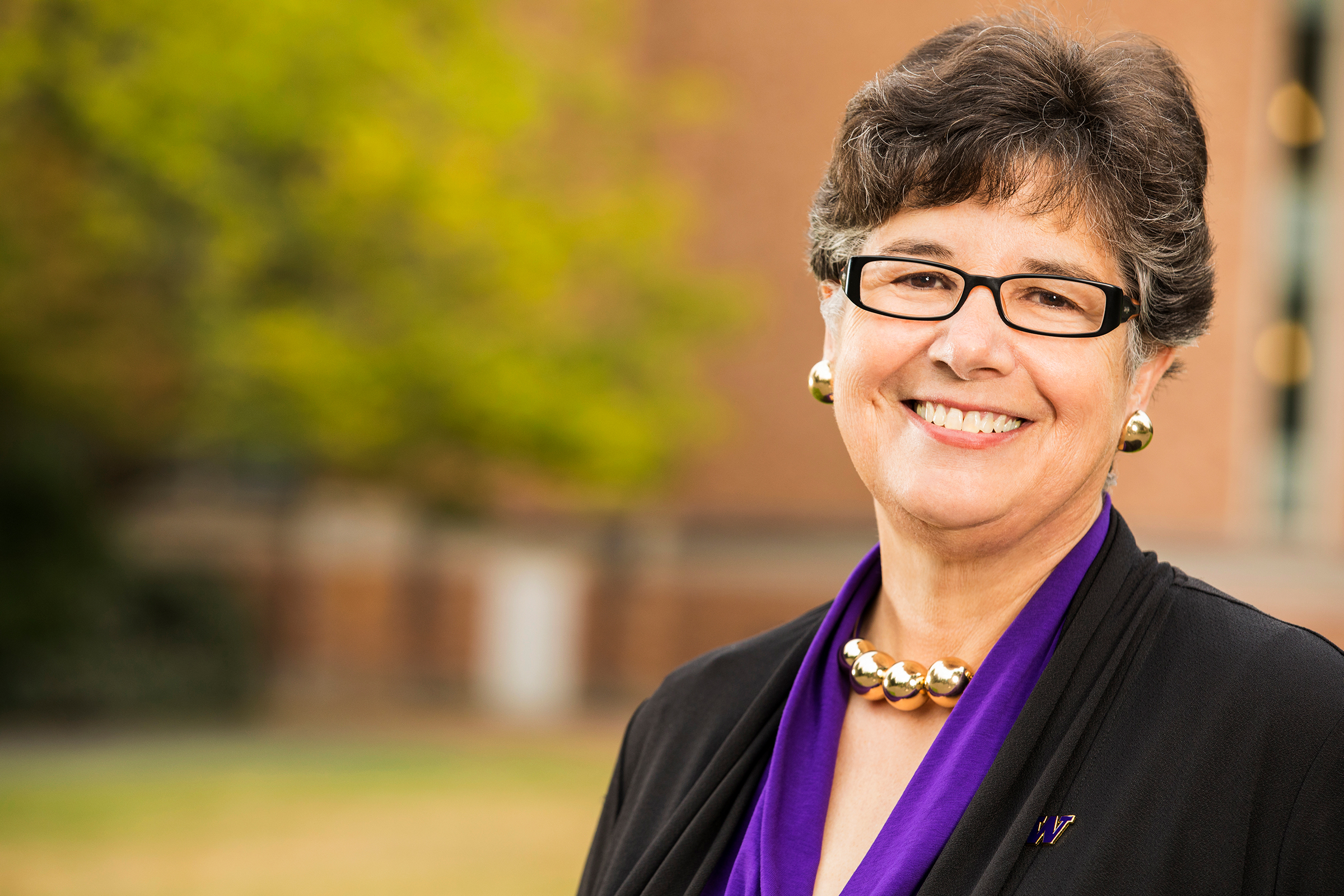 13
Kruskal’s Algorithm Implementation
KruskalMST(Graph G) 
   initialize each vertex to be an independent component
   sort the edges by weight
   foreach(edge (u, v) in sorted order){
      if(u and v are in different components){
	     update u and v to be in the same component
         add (u,v) to the MST
      }
   }
KruskalMST(Graph G) 
   foreach (V : G.vertices) {
      makeSet(v);
   }
   sort the edges by weight
   foreach(edge (u, v) in sorted order){
      if(findSet(v) is not the same as findSet(u)){
		union(u, v)
         add (u, v) to the MST
      }
   }
[Speaker Notes: see each thing get translated

the disjoint set helps us easily skip over things that would create cycles, and also efficiently union components going forward]
Kruskal’s with disjoint sets on the side example
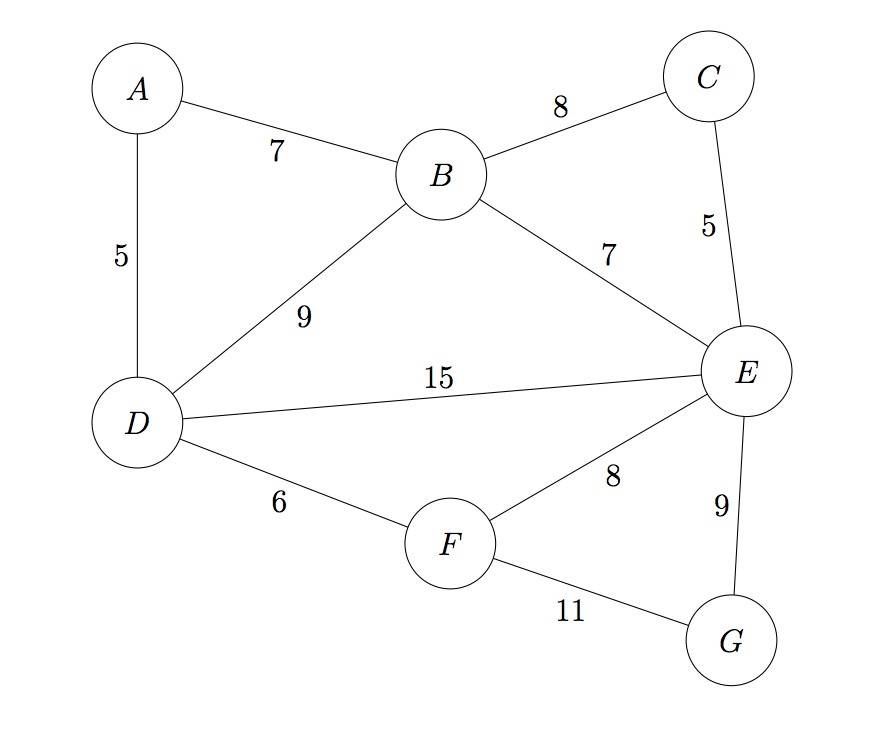 KruskalMST(Graph G) 
   foreach (V : G.vertices) {
      makeSet(v);
   }
   sort the edges by weight
   foreach(edge (u, v) in sorted order){
      if(findSet(v) is not the same as 			findSet(u)){
         union(u, v)
      }
   }
CSE 373 SP 18 - Kasey Champion
15
[Speaker Notes: figure out what to say here more

probably just go through a couple of circling with makeSet, and checking findSet a couple times till you reach the first cycle inducing edge .. should be the 8s]
Why are we doing this again? (continued)
Disjoint Sets help us manage groups of distinct values.  

This is a common idea in graphs, where we want to keep track of different connected components of a graph.

In Kruskal’s, if each connected-so-far-island of the graph is its own mini set in our disjoint set,  we can easily check that we don’t introduce cycles.  If we’re considering a new edge, we just check that the two vertices of that edge are in different mini sets by calling findSet.
CSE 373 SP 18 - Kasey Champion
16
1 min break for questions / review your notes
CSE 373 SP 18 - Kasey Champion
17
Roadmap
- Disjoint Sets ADT
- Context, examples
- Different implementations (most of them are just optimizations of the previous)! 
QuickFind implementation (HashMap based)
QuickUnionTrees
QuickUnionBySizeTrees
QuickUnionBySizeCompressingTrees
ArrayQuickUnionBySizeCompressing
CSE 373 SP 18 - Kasey Champion
18
1. QuickFind implementation
Calculate the worst case Big-Theta runtimes for each of the methods (makeSet, findSet, union) for this QuickFind implementation of a DisjointSets.
map of value -> set ID/representative
Sherdil
1
Robbie
2
Sarah
1
CSE 373 SP 18 - Kasey Champion
19
[Speaker Notes: makeSet seems easy enough for both
findSet works in approach one because you can directly look up the set when you use the value as the key
union looks like the problem. What happens if we try to use a different implementation that would make union faster?]
1. QuickFind implementation
Calculate the worst case Big-Theta runtimes for each of the methods (makeSet, findSet, union) for this QuickFind implementation of a DisjointSets.
map of value -> set ID/representative
Sherdil
1
Robbie
2
Sarah
1
CSE 373 SP 18 - Kasey Champion
20
[Speaker Notes: makeSet seems easy enough for both
findSet works in approach one because you can directly look up the set when you use the value as the key
union looks like the problem. What happens if we try to use a different implementation that would make union faster?]
c
e
a
d
b
2. QuickUnionTrees implementation
Each mini-set is now represented as a separate tree. If values are somehow connected / in the same tree, they’re in the same mini-set!(Note: unlike other trees we’ve seen before, the arrows go upwards! We’ll see this is useful so all nodes can access the root)
a
1
b
2
c
1
d
1
e
2
CSE 373 SP 18 - Kasey Champion
21
[Speaker Notes: the dictionary that before said value (a) is in set 1 … now will have everything that was in set 1 in a tree… everything that was in set 2 in a different tree (point out the values]
2. QuickUnionTrees implementation:findSet(valueA)
6
10
7
8
1
3
2
5
9
4
findSet has to be different though … 
They all have access to the root node because all the links point up – we can use the root node as our id / representative. 

findSet(valueA) {
    jump to valueA node
    travel upwards till root
    return ID for set (in this case the node itself)
}

  findSet(5) == 1 node
findSet(9) == 9 node
they’re in the same set because they have the same representative!
CSE 373 SP 18 - Kasey Champion
22
[Speaker Notes: findSet(5) … is going to travel upwards following the pointers to the root – and once it hits the root it knows to return

same for findSet(9) – travels to the root and returns the root – they’re in the same set because they have the same root/representative

something about this seems suspicious … findSet has to do looping? What if you have to do a lot of looping? Is there a worst case tree that would have to do the most looping?]
e
a
c
b
d
jumping to nodes:
e
d
c
b
a
You can use a Map<T, Node> to jump to each node easily (so even though it’s not drawn on the future slides, assume we can just jump to any node)
23
[Speaker Notes: note if we called findSet but all we had was the tree … how do we even get to our node? Have to store that information, we’ll use a dictionary here. (this is what the dictionary at the top is referring to)

Not going to draw it in the later slides but that’s how you access the nodes directly]
2. QuickUnionTrees implementation:union(valueA, valueB)
6
15
10
7
8
11
17
16
1
3
2
5
9
13
12
18
4
14
union(valueA, valueB) -- the method with the problem runtime from before -- should look a lot easier in terms of updating the data structure – all we have to do is change one pointer so they’re connected!  
What should we change?  If we change the root of one to point to the other tree, then all the lower nodes in the tree will be updated to be in the same set.  It turns out it will be most efficient if we have the root point to the other tree’s root so we can connect all of the values at once and keep a low height (for findSet)
union(valueA, valueB) {
    rootA = findSet(valueA)
    rootB = findSet(valueB)
    set rootA to point to rootB
}
CSE 373 SP 18 - Kasey Champion
24
2. QuickUnionTrees implementation:union(valueA, valueB)
6
15
6
15
10
7
8
11
17
16
10
7
8
11
17
16
1
3
2
5
9
13
12
18
1
3
2
5
9
13
12
18
4
14
4
14
Note: we need to change one of the roots to point to the tree for correctness.  If we did union(2, 11) for example and just set the 2 node to point directly to 11… what’s wrong about this picture?
badUnion1(valueA, valueB) {
    rootA = findSet(valueA)
    rootB = findSet(valueB)
    set valueA to point to rootB
}
original union(valueA, valueB) {
    rootA = findSet(valueA)
    rootB = findSet(valueB)
    set rootA to point to rootB
}
CSE 373 SP 18 - Kasey Champion
25
2. QuickUnionTrees implementation:union(valueA, valueB)
6
15
6
15
10
7
8
11
17
16
10
7
8
11
17
16
1
3
2
5
9
13
12
18
1
3
2
5
9
13
12
18
4
14
4
14
What about if we did the other way around, what happens? It’s a little bit inefficient for future calls!  Try badUnion2(11, 9) – what does this do to future findSets?
badUnion2(valueA, valueB) {
    rootA = findSet(valueA)
    rootB = findSet(valueB)
    set rootA to point to valueB
}
original union(valueA, valueB) {
    rootA = findSet(valueA)
    rootB = findSet(valueB)
    set rootA to point to rootB
}
CSE 373 SP 18 - Kasey Champion
26
union(valueA, valueB) why modify the roots summary
Recap:

What should we change?  If we change the root of one to point to the other tree, then all the lower nodes in the tree will be updated to be in the same set.  It turns out it will be most efficient if we have the root point to the other tree’s root so we can connect all of the values at once and keep a low height (for findSet).

See the previous slides for the visual examples!
CSE 373 SP 18 - Kasey Champion
27
Questions break
QuickFind implementation
QuickUnionTrees
union
find
CSE 373 SP 18 - Kasey Champion
28
Roadmap
- Disjoint Sets ADT
- Context, examples
- Different implementations (most of them are just optimizations of the previous)! 
QuickFind implementation (HashMap based)
QuickUnionTrees
QuickUnionBySizeTrees
QuickUnionBySizeCompressingTrees
ArrayQuickUnionBySizeCompressing
CSE 373 SP 18 - Kasey Champion
29
Let’s try to construct a worst-case scenario 
makeSet(a)
makeSet(b)
makeSet(c)
makeSet(d)
makeSet(e)Take 1 min to figure out how: what is a worst case scenario for QuickUnionTrees’s findSet/union runtime?    What type of union()s do we need to call to produce this?
union(valueA, valueB) {
    rootA = findSet(valueA)
    rootB = findSet(valueB)
    set rootA to point to rootB
}
CSE 373 SP 18 - Kasey Champion
30
[Speaker Notes: a b c d e

a points to b

a points to b points to c

 a points to b points to c points to d…

findSet(a) – annoying we would love to never be in this type of situation because it’s going to make our methods slower]
Let’s try to construct a worst-case scenario 
makeSet(a)
makeSet(b)
makeSet(c)
makeSet(d)
makeSet(e)Take 1 min to figure out how: what is a worst case scenario for QuickUnionTrees’s findSet/union runtime?    What type of union()s do we need to call to produce this?
union(valueA, valueB) {
    rootA = findSet(valueA)
    rootB = findSet(valueB)
    set rootA to point to rootB
}
union(e, d)
union(d, c)
union(c, b)
union(b, a)
findSet(e)
CSE 373 SP 18 - Kasey Champion
31
[Speaker Notes: a b c d e

a points to b

a points to b points to c

 a points to b points to c points to d…

findSet(a) – annoying we would love to never be in this type of situation because it’s going to make our methods slower]
3. QuickUnionBySizeTrees
Problem: Trees can be unbalanced (and look linked-list-like) so our findSet runtime can be linear runtime in the worst case (if it’s linked-list like and we findSet a node towards the bottom of the linked list)
Solution: When union’ing, choose the parent to be the bigger tree
have the root of each mini-set tree store that tree’s size
When union’ing make the tree with larger size the root (If it’s a tie, pick one arbitrarily)
increase the size of the new mini-set as appropriate
CSE 373 SP 18 - Kasey Champion
32
[Speaker Notes: note that if you merge the smaller one into the bigger one … how does the worst case change? it stays the same – which is good compared to that linked list that kept on getting bigger.]
3. QuickUnionBySizeTrees
b
d
e
c
a
b
d
e
c
a
b
d
e
c
a
b
d
e
c
a
Solution: When union’ing, choose the parent to be the bigger tree
have the root of each mini-set tree store that tree’s size
When union’ing make the tree with larger size the root (If it’s a tie, pick one arbitrarily)
increase the size of the new mini-set as appropriate
with union by size
possible without union by size
size = 5
height = 2
size = 5
height = 3
size = 1
size = 4
size = 1
size = 4
union(b,a)
union(b,a)
CSE 373 SP 18 - Kasey Champion
33
[Speaker Notes: note that if you merge the smaller one into the bigger one … how does the worst case change? it stays the same – which is good compared to that linked list that kept on getting bigger.]
3. QuickUnionBySizeTrees worst case heights
Consider the worst case where the tree height grows as fast as possible for the number of nodes it has
a
CSE 373 wi 20 – Hannah tang
3. QuickUnionBySizeTrees worst case heights
Consider the worst case where the tree height grows as fast as possible for the number of nodes it has
a
b
CSE 373 wi 20 – Hannah tang
3. QuickUnionBySizeTrees worst case heights
Consider the worst case where the tree height grows as fast as possible for the number of nodes it has
a
c
b
d
CSE 373 wi 20 – Hannah tang
3. QuickUnionBySizeTrees worst case heights
Consider the worst case where the tree height grows as fast as possible for the number of nodes it has
a
c
b
d
CSE 373 wi 20 – Hannah tang
3. QuickUnionBySizeTrees worst case heights
Consider the worst case where the tree height grows as fast as possible for the number of nodes it has
e
a
c
f
b
g
d
h
CSE 373 wi 20 – Hannah tang
3. QuickUnionBySizeTrees worst case heights
Consider the worst case where the tree height grows as fast as possible for the number of nodes it has
a
e
c
b
f
g
d
h
CSE 373 wi 20 – Hannah tang
3. QuickUnionBySizeTrees worst case heights
Consider the worst case where the tree height grows as fast as possible for the number of nodes it has
Worst case tree height is Θ(log N)
a
e
i
c
b
f
k
g
j
d
m
l
h
n
o
p
CSE 373 wi 20 – Hannah tang
3. QuickUnionBySizeTrees bad situations are still bounded by the worst case heights
union(a, e) – which one becomes the parent when doing union-by-size?

a will point to e because a’s tree size is 4, but e’s tree size is 6.  The height increases by one even though it didn’t need to! If we had e point to a the height (the max distance) would have stayed the same.
e
a
f
g
h
i
j
c
b
d
Why not use the height of the tree?
QuickUnionByHeightTrees runtime is asymptotically the same: Θ(log(N))
It’s easier to track weights than heights
main point of this slide: QuickUnionBySizeTrees produces a suboptimal structures, such as this one, in specific cases.  But for the most part it works out as you increase the number of nodes towards infinity.
CSE 373 wi 20 – Hannah tang
41
Roadmap
- Disjoint Sets ADT
- Context, examples
- Different implementations (most of them are just optimizations of the previous)! 
QuickFind implementation (HashMap based)
QuickUnionTrees
QuickUnionBySizeTrees
QuickUnionBySizeCompressingTrees
ArrayQuickUnionBySizeCompressing
CSE 373 SP 18 - Kasey Champion
42
Modifying Data Structures To Preserve Invariants
Thus far, the modifications we’ve studied are designed to preserve invariants (aka “repair the data structure”)
Tree rotations: preserve AVL height invariant so we guarantee log(n) height and log(n) runtime for worst case if we need to traverse to the bottom of the tree
heap percolations: preserve heap sorted invariants so we can find Min/Max still in constant time
Notably, the modifications don’t improve runtime between identical method calls

Path compression is entirely different: we are modifying the tree structure to improve future performance
43
4. QuickUnionBySizeCompressingTrees Path Compression: Idea
This is the worst-case topology if we use WeightedQuickUnion
Idea: When we do findSet(p), move all visited nodes under the root
Additional cost is insignificant (same order of growth)
a
e
i
c
b
f
k
g
j
d
m
l
h
n
o
p
4. QuickUnionBySizeCompressingTrees Path Compression: Example
This is the worst-case topology if we use WeightedQuickUnion
Idea: When we do findSet(p), move all visited nodes under the root
Doesn’t meaningfully change runtime for this invocation of findSet(p), but subsequent findSet(p)s (and subsequent findSet(o)s and findSet(m)s and …) will be faster
a
m
o
p
e
i
c
b
f
k
g
j
n
d
l
h
4. QuickUnionBySizeCompressingTrees Path Compression: Details and Runtime
Run path compression on every findSet()!
Including the findSet()s that are invoked as part of a union()

Understanding the performance of M>1 operations requires amortized analysis 
We won’t go into it here, but we’ve sort of seen this before
It’s how we can actually say that appending to an array is “O(1) on average” if we double whenever we resize. You can google it more if you’re curious!
a
o
d
e
i
b
p
c
g
k
l
m
h
f
j
n
4. QuickUnionBySizeCompressingTrees Subtleties of Path Compression
Path compression is an optimization written into the findSet code.
It does not appear directly in the union code.
It’s not worth it; you’d have to rewrite the entire findSet code inside union to make it happen.

But union does make two findSet calls,
So path compression will happen when you do a union call, just indirectly.
Questions break
QuickunionBySizeTrees
QuickUnionBySizeCompressingTrees
CSE 373 SP 18 - Kasey Champion
48
4. QuickUnionBySizeCompressingTrees runtimes
CSE 373 Su 19 - Robbie Weber
49
CSE 373 Su 19 - Robbie Weber
50
CSE 373 Su 19 - Robbie Weber
51
4. QuickUnionBySizeCompressingTrees methods recap
findSet(value):
jump to the node of value and traverse up to get to the root (representative)
after finding the representative do path compression (point every node from the path you visited to the root directly)
return the root (representative) of the set value is in
union(valueA, valueB):
call findSet(valueA) and findSet(valueB) to get access to the root (representative) of both
merge by setting one root to point to the other root (one root becomes the parent of the other root). Have the smaller sized tree’s root point to the bigger tree’s root
if treeA’s rank == treeB’s size, It doesn’t matter which is the parent so choose arbitrarily
CSE 373 SP 19 - Zach Chun
52
Roadmap
- Disjoint Sets ADT
- Context, examples
- Different implementations (most of them are just optimizations of the previous)! 
QuickFind implementation (HashMap based)
QuickUnionTrees
QuickUnionBySizeTrees
QuickUnionBySizeCompressingTrees
ArrayQuickUnionBySizeCompressing
CSE 373 SP 18 - Kasey Champion
53
Array implementation motivation
Instead of nodes, let’s use an array implementation!

Just like heaps, the trees and node objects will exist in our mind, but not in our programs.
It won’t be asymptotically faster, but check out all these benefits:
- this will be more memory compact
- get better caching benefits because we’ll be using arrays
- simplify the implementation
CSE 373 SP 19 - Zach Chun
54
What are we going to put in the array and what is it going to mean?
One of the most common things we do with Disjoint Sets is: go to a node and traverse upwards to the root (go to your parent, then go to your parent’s parent, then go to your parent’s parent’s parent, etc.).

A couple of ideas:
 represent each node as a position in our array

 at each node’s position, store the index of the parent node. This will let us jump to the parent node position in the array, and then we can look up our parent’s parent node position, etc.
if we’re storing indices, this mean this is an array of ints
This is a big idea!
CSE 373 SP 19 - Zach Chun
55
at each node’s position, store the index of the parent node
c
d
b
f
a
e
b
c
a
e
f
d
index
value
CSE 373 SP 19 - Zach Chun
56
[Speaker Notes: Say a disjoint set on the right is implemented as the array on the left.  We’re arbitrarily deciding which node is which position, but it’s labeled on top of the array (not stored in the array). For example, the node for a will be represented by index 0, the node for e will be represented by index 1 ….Let’s try to understand this array representation here

in our disjoint set on the right, B’s parent is A
which means in our array representation – since we’re storing the index of the parent node, B should store the index of A – B’s storing 0 … and index 0 is A – looks good.

We can also check C and D ... they should both store the index of their parent who is E.  They store index 1 which ….. is E. Great.

So for F that I’ve left as a question mark … what should we store there? Index 2.]
at each node’s position, store the index of the parent node
c
d
b
f
a
e
b
c
a
e
f
d
index
value
CSE 373 SP 19 - Zach Chun
57
[Speaker Notes: Say a disjoint set on the right is implemented as the array on the left.  We’re arbitrarily deciding which node is which position, but it’s labeled on top of the array (not stored in the array). For example, the node for a will be represented by index 0, the node for e will be represented by index 1 ….Let’s try to understand this array representation here

in our disjoint set on the right, B’s parent is A
which means in our array representation – since we’re storing the index of the parent node, B should store the index of A – B’s storing 0 … and index 0 is A – looks good.

We can also check C and D ... they should both store the index of their parent who is E.  They store index 1 which ….. is E. Great.

So for F that I’ve left as a question mark … what should we store there? Index 2.]
Exercise (1 min)at each node’s position, store the index of the parent node
w
t
x
v
u
v
t
z
y
w
x
u
index
value
y
z
CSE 373 SP 19 - Zach Chun
58
Exercise (1 min)at each node’s position, store the index of the parent node
w
t
x
v
u
v
t
z
y
w
x
u
index
value
y
z
CSE 373 SP 19 - Zach Chun
59
Exercise (1 min)at each node’s position, store the index of the parent node
w
t
x
v
u
v
t
z
y
w
x
u
index
value
y
z
CSE 373 SP 19 - Zach Chun
60
Exercise (1 min)at each node’s position, store the index of the parent node
w
t
x
v
u
v
t
z
y
w
x
u
index
value
y
z
CSE 373 SP 19 - Zach Chun
61
Exercise (1 min)at each node’s position, store the index of the parent node
w
t
x
v
u
v
t
z
y
w
x
u
index
value
y
z
CSE 373 SP 19 - Zach Chun
62
Exercise (1 min)at each node’s position, store the index of the parent node
w
t
x
v
u
v
t
z
y
w
x
u
index
value
y
z
CSE 373 SP 19 - Zach Chun
63
How would findSet work for array implementation?
w
t
x
v
u
v
t
z
y
w
x
u
index
value
example : findSet(y)
look up the index of y in our array (index 1)
keep traversing till we get to the root / no more parent indices available
path compression (set everything to point to the index of the root - in this case set everything on the path to 5)
return the index of the root (in this case return 5). Instead of the actual node itself, we now have access to an index which is a simpler, but still unique ID
y
z
CSE 373 SP 19 - Zach Chun
64
[Speaker Notes: So for our tree representation, findSet is supposed to jump to a node, traverse up till we hit the representative root. In arrays we’re going to do basically the same thing.

So if we call findSet(y) for this array what happens
we’ll see that y’s parent is at index 3
we’ll see that index 3’s parent is index 5
we’ll see that index 5 is the root, bc there’s not another parent index
do path compression on the path we visited 
then return the index and so we’ll return 5. (point to the bolded line at the bottom)]
How would findSet work for array implementation? (Looking up the index for a given value)
w
t
x
v
u
v
t
z
y
w
x
u
index
value
In findSet we have to figure out where to start traversing upwards from … 
so what index do we use and how do we keep track of the values indices?  
(In the above example) basically, how would we map each letter to a position?

Whenever you add new values into your disjoint set, 
keep track of what index you stored it at with a dictionary of value to index! 
This is similar to the thing as what we did in our ArrayHeap.
y
z
This is a big idea!
CSE 373 SP 19 - Zach Chun
65
[Speaker Notes: Okay so the last slide we just went over the overall idea of findSet for array based disjoint set … but there are a couple things to iron out still

when we called findSet(y) the first step we did was jump to y.  In the slides we drew the letters on top of each position in our array, but how could we keep track of that actually?

Similar to ArrayHeap – we’re going to use a dictionary to keep track of the indices. For this example disjoint set
keys: letters
values: index
(for example if we look up w in the dictionary, we should get 4 back)]
How would findSet work for array implementation?(What do we store at the root position so we know when to stop?)
w
t
x
v
u
v
t
z
y
w
x
u
index
value
We just mentioned for findSet that we need to traverse starting from a node 
(like y) to its parent and then its parent’s parent until we get to a root.  What 
type of int could we put there as a sign that we’ve reached the root?
y
z
CSE 373 SP 19 - Zach Chun
66
[Speaker Notes: Another part of findSet that we have to figure out is when exactly to stop traversing upwards - because actually int arrays can’t hold dashes - we have to put a number there.  So the question is – what type of int could we put there as a sign that we’ve reached the root?]
How would findSet work for array implementation?(What do we store at the root position so we know when to stop?)
w
t
x
v
u
v
t
z
y
w
x
u
index
value
We just mentioned for findSet that we need to traverse starting from a node 
(like y) to its parent and then its parent’s parent until we get to a root.  What 
type of int could we put there as a sign that we’ve reached the root? 

A negative number! (since valid array indices are only 0 and positive numbers)

We’re going to actually be extra clever and store a strictly negative version of the size;for our root nodes.
y
z
This is a big idea!
CSE 373 SP 19 - Zach Chun
67
[Speaker Notes: negative number means when we call findSet

we can just loop to the parent and the next parent and the next parent till we hit a negative number.  These negative numbers are supposed to help us stop the looping (and we know to stop because it would be pretty bad to try to access a negative index of an array here).
And we’re going to do this sort of 2-for-1 smart thing here – let’s not only store a negative number, but lets make it based on the rank so that we don’t have to store the rank else-place too. It’ll be convenient because we’re basically just storing the rank at the root since it’s available (not like it has a parent index to store, unlike the other nodes).  We’ll see that this is going to be useful for union, who has to use the ranks.
Some small math caveat- we actually can’t store negative rank directly without always subtracting one from it, so what we store is a formula based on rank (-1 * rank) and then just subtract one again to make sure it’s actually negative.
Don’t worry about the math formula for what we store – it  will appear less daunting when we see how union works on the next slide.]
How would findSet work for array implementation?(after ironing out details)
w
t
x
v
u
v
t
z
y
w
x
u
index
value
example : findSet(y)
look up the index of y in our array with index dictionary (index 1)
keep traversing till we get to the root, signified by negative numbers
path compression (set everything to point to the index of the root - in this case set everything on the path to 5)
return the index of the root (in this case return 5). Instead of the actual node itself, we now have access to an index which is a simpler, but still unique ID
y
z
CSE 373 SP 19 - Zach Chun
68
[Speaker Notes: This is just the slide earlier that summarizes findSet’s steps, but in red are some of the details we just talked about.

(read the red bullet points)

questions?]
Exercise (1.5 min) – what happens for findSet(s)
w
t
s
x
s
u
t
z
y
x
w
u
index
value
look up the index of value in our array with index dictionary keep traversing till we get to the root, signified by negative numbers
path compression (set everything to point to the index of the root)
return the index of the root (in this case return 5). Instead of the actual node itself, we now have access to an index which is a simpler, but still unique ID
y
z
CSE 373 SP 19 - Zach Chun
69
[Speaker Notes: Let’s do a practice problem if we have time? Take a bit to work on this

30 seconds work
1 min discuss]
Exercise (1.5 min) – what happens for findSet(s)
w
t
s
x
s
u
t
z
y
x
w
u
index
value
look up the index of value in our array with index dictionary keep traversing till we get to the root, signified by negative numbers
path compression (set everything to point to the index of the root)
return the index of the root (in this case return 5). Instead of the actual node itself, we now have access to an index which is a simpler, but still unique ID
y
z
returns 5
CSE 373 SP 19 - Zach Chun
70
How would union work for array implementation?
note: formula to store in root nodes is negative size
index
value
makeSet(u)
makeSet(v)
union(u, v)
CSE 373 SP 19 - Zach Chun
71
[Speaker Notes: Say we have two different groups that are just starting out – we call makeSet]
How would union work for array implementation?
note: formula to store in root nodes is negative size
u
u
index
value
makeSet(u)
makeSet(v)
union(u, v)
CSE 373 SP 19 - Zach Chun
72
[Speaker Notes: Sanity check:

the height/rank of the set with u in it is ….. 0. So that means 0 * -1 – 1 …. is -1.  So anytime you make a new set, its value in the array should be -1.]
How would union work for array implementation?
note: formula to store in root nodes is negative size
v
u
u
v
index
value
makeSet(u)
makeSet(v)
union(u, v)
CSE 373 SP 19 - Zach Chun
73
[Speaker Notes: Same for v]
How would union work for array implementation?
note: formula to store in root nodes is negative size
v
u
v
index
value
u
union – almost the same as before
update one of the roots to point to the other root (in this case we had node u’s position in the array store index 1, as v is now its parent)
makeSet(u)
makeSet(v)
union(u, v)
CSE 373 SP 19 - Zach Chun
74
[Speaker Notes: Then what happens we when union them?

First let’s set one root to point to the other – how do we do this? Set one of the root to store the parent index. So we’ll have v be the parent, so the child (u) is going to store v’s index … 1.]
How would union work for array implementation?
note: formula to store in root nodes is negative size
v
u
v
index
value
u
union – almost the same as before
update one of the roots to point to the other root (in this case we had node u’s position in the array store index 1, as v is now its parent)
Note: calculate the new size and then multiply it by -1 to turn it into the negative version.
makeSet(u)
makeSet(v)
union(u, v)
CSE 373 SP 19 - Zach Chun
75
[Speaker Notes: Next we have to remember to update the rank BECAUSE in union by rank (just a rule from earlier) if there’s a tie,you increment the rank.  

Now what’s the rank/height of this set? Should be 1 …. which if you take the negative of and subtract 1, it’s -2.  There’s this note here in the slides – basically any time you increase the rank by +1, it means you can actually just subtract one from this negative version of rank.]
Exercise maybe
a	        b		c	d	    e	         f	            g




already set up all the makeSet calls in the area
union(a, b)
union(c, d)
union(e, f)
union(a, g)
union(c, e)
union(a, c)
CSE 373 SP 18 - Kasey Champion
76
Summary of the big ideas
each node is represented by a position in the int array
 each position stores either:
the index of its parent, if not the root node
-1 * size if the root node
 keep track of a dictionary of value to index to be able to jump to a node’s position in the array
 apply all the same high level ideas of how the Disjoint Set methods work (findSet and union) for trees, but to the array representation
makeSet – store -1 (size of 1) in a new slot in the array
findSet(value) – jump to the value’s position in your array, and traverse till you reach a negative number (signifies the root).  Do path compression and return the index of the root (the representative of this set).
union(valueA, valueB) – call findSet(valueA) and findSet(valueB) to access the sizes and indices of valueA and valueB’s sets.  Compare the sizes like in the tree representation.  Make sure to update the size when you union the two of them together.
CSE 373 SP 19 - Zach Chun
77